Figure 5. TNC and perineuronal nets. (A, B) TNC (A) and perineuronal nets visualized by WFA (B) in serial sections of ...
Cereb Cortex, Volume 15, Issue 7, July 2005, Pages 950–962, https://doi.org/10.1093/cercor/bhh195
The content of this slide may be subject to copyright: please see the slide notes for details.
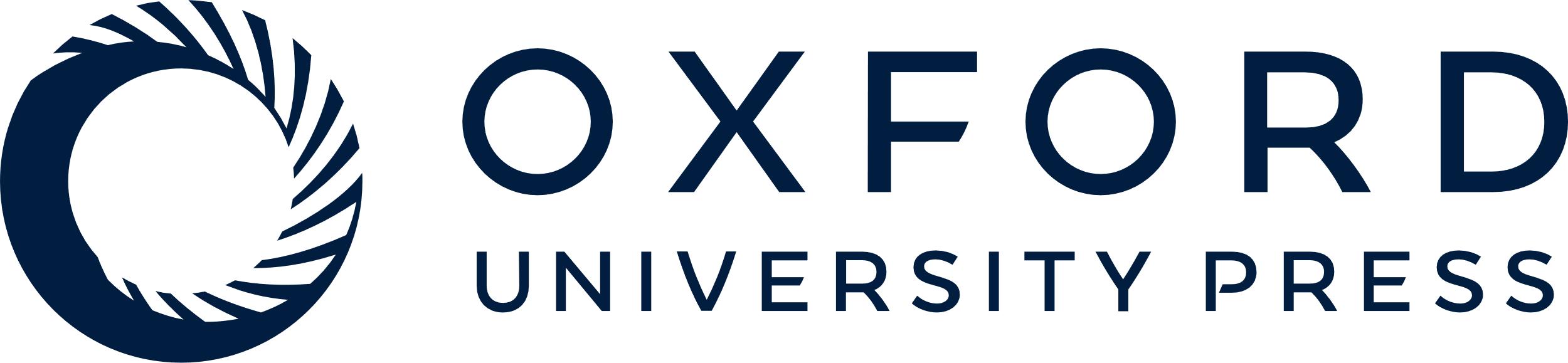 [Speaker Notes: Figure 5. TNC and perineuronal nets. (A, B) TNC (A) and perineuronal nets visualized by WFA (B) in serial sections of the sensory cortex of a C57BL/6J mouse. Layer IV contains numerous WFA-labelled cells (area enclosed by arrows in B) but little TNC (A). The labelling of layers I–III to the left of the arrows in (A) is confined to the dysgranular cortex identified by nuclear staining (not shown). Small arrows in (A) point to blood vessels surrounded by TNC immunofluorescence. (C, D) WFA labelling reveals normal appearance of perineuronal nets in a TNC−/− (C) as compared to a TNC+/+ (D) animal. Stacks of superimposed confocal images (20 × 1 μm). Scale bar in (B) indicates 200 μm for (A, B) and 10 μm for (C, D).


Unless provided in the caption above, the following copyright applies to the content of this slide: Cerebral Cortex V 15 N 7 © Oxford University Press 2004; all rights reserved]